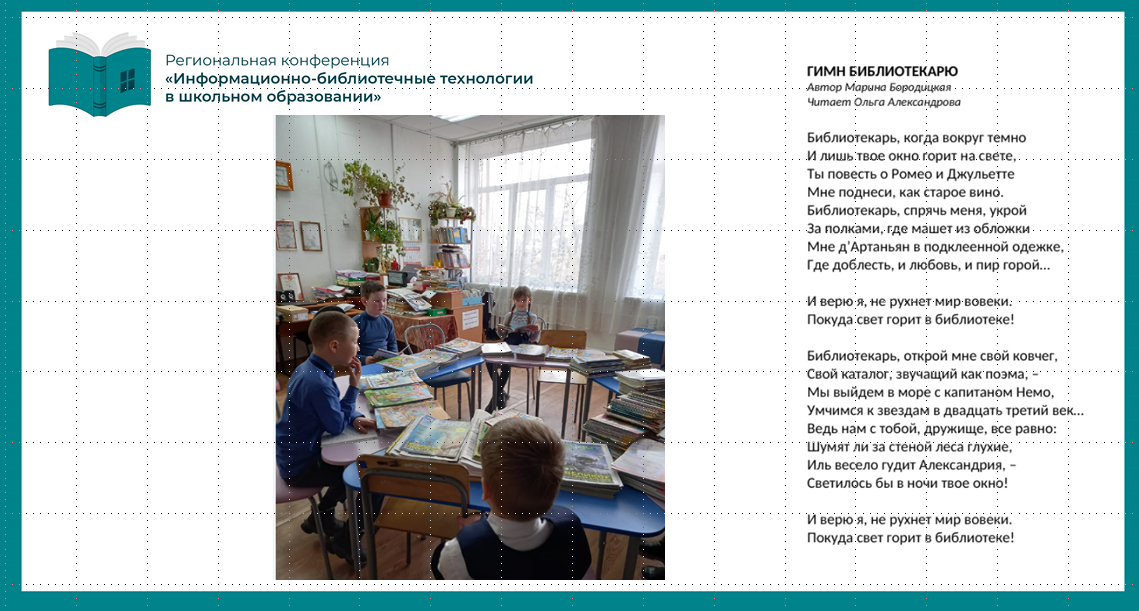 Цифровые инструменты и 
сервисы в работе 
школьного библиотекаря
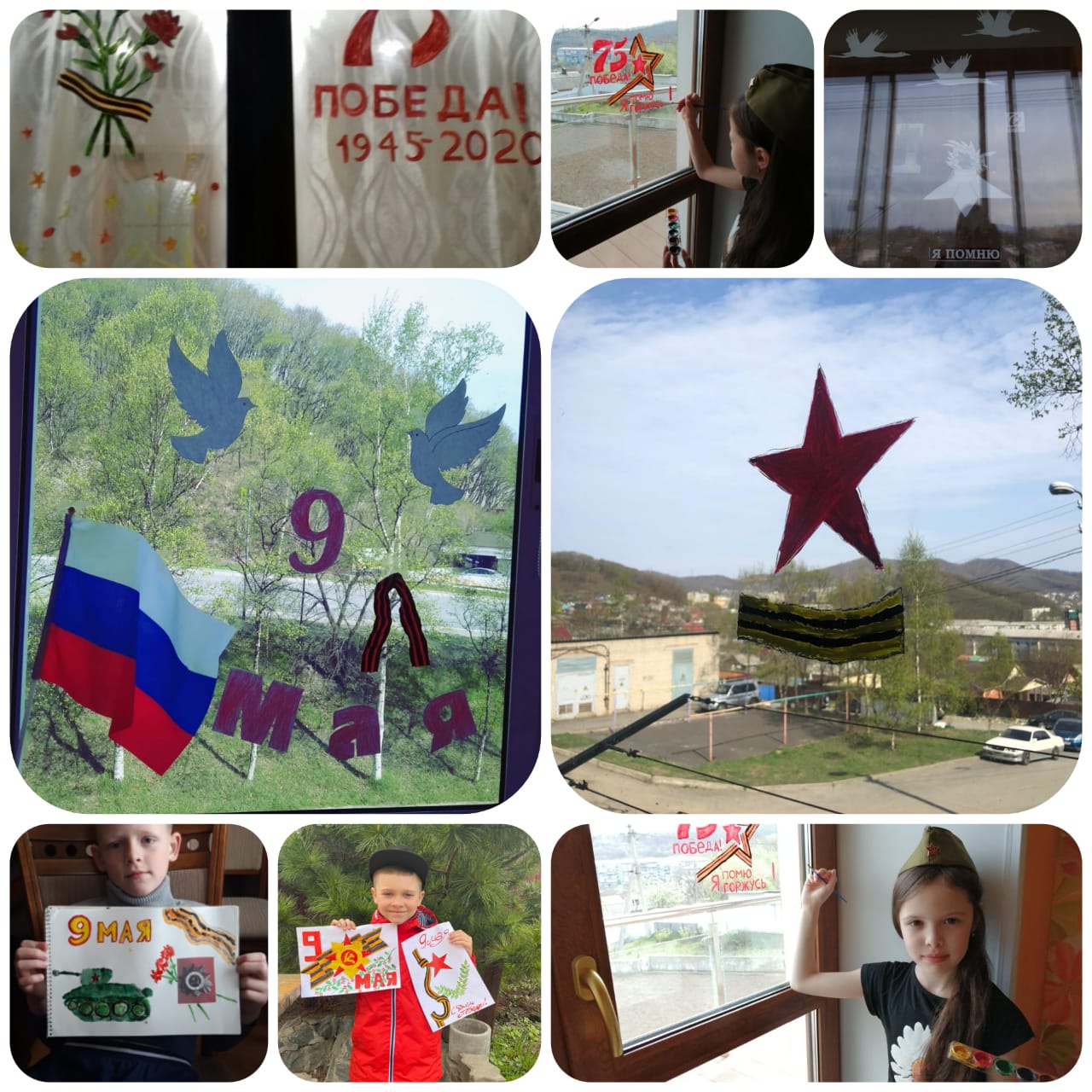 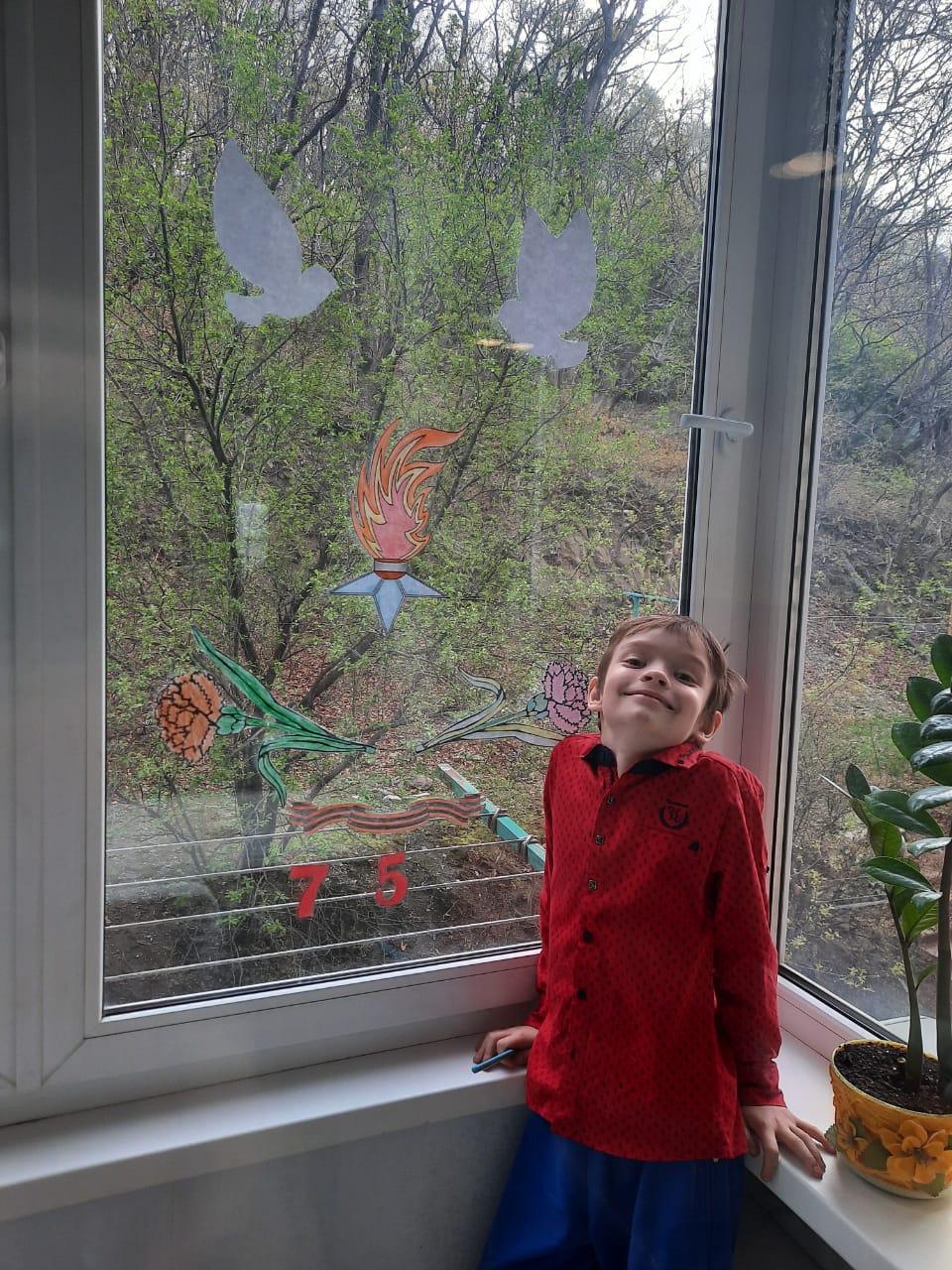 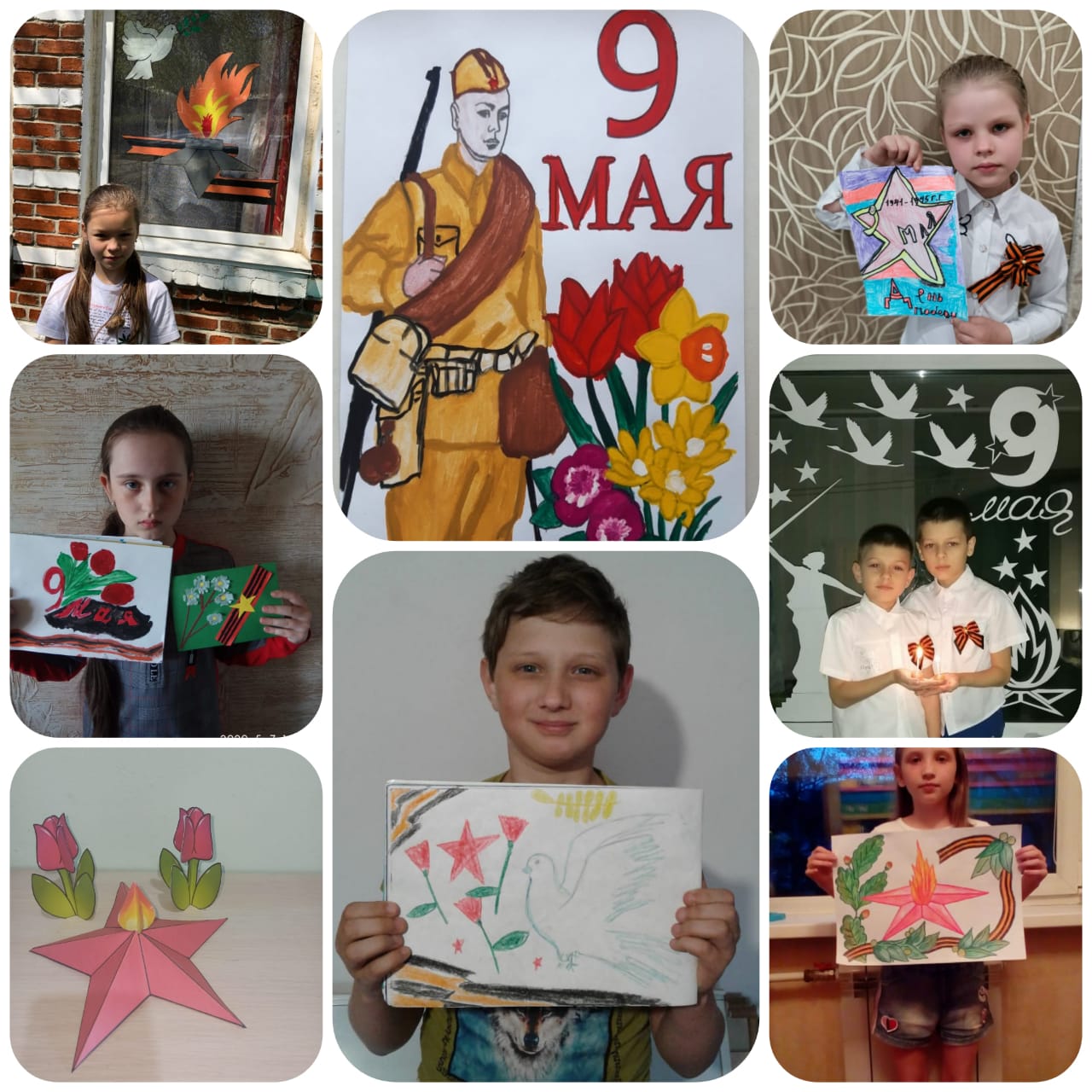 Цифровые инструменты - это программы, веб-сайты или онлайн-ресурсы, которые могут облегчить выполнение задач. Многие из них доступны в веб-браузерах без необходимости загрузки, и вы можете получить к ним доступ как дома, так и на работе.
Комната
 и
Н
И
Ц
И
А
Т
И
в
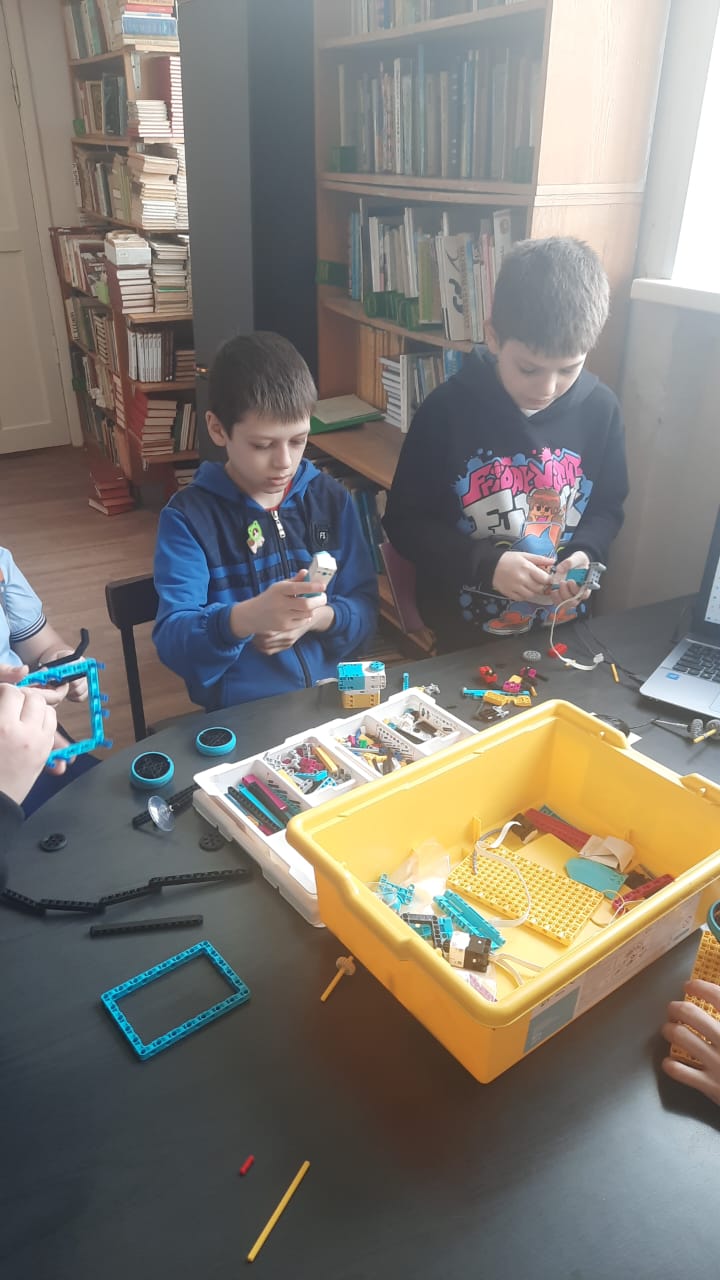 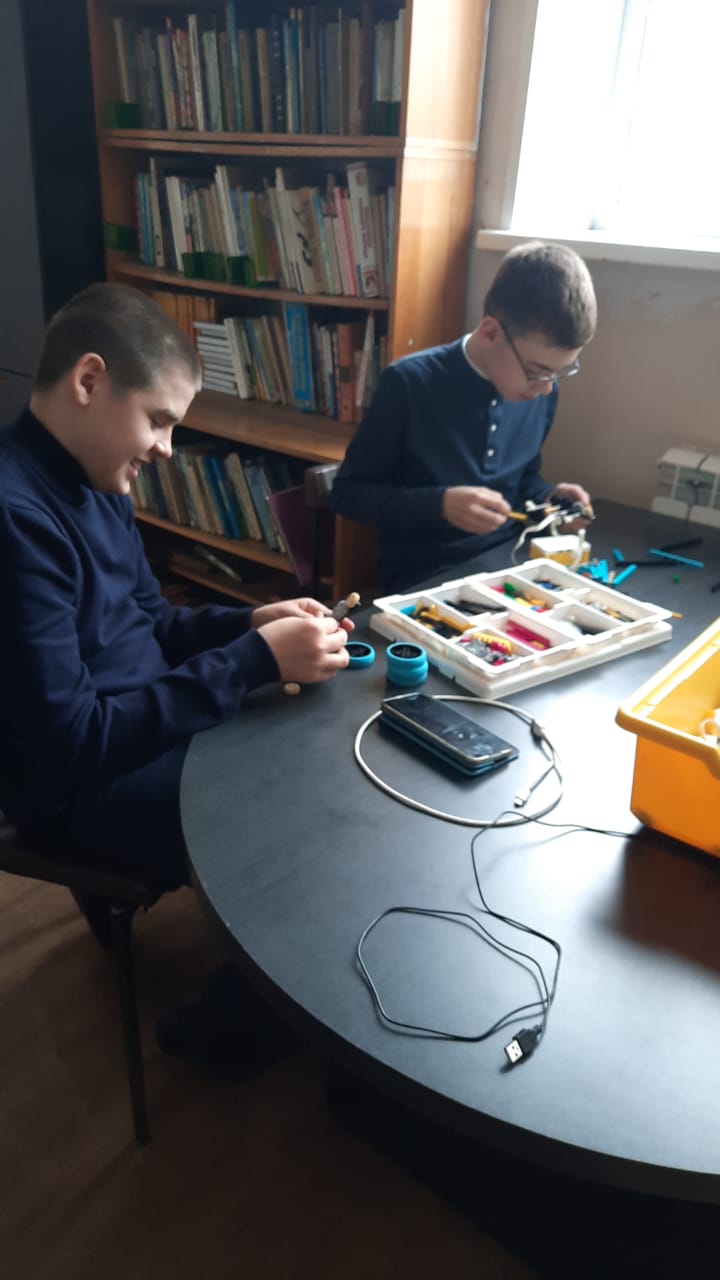 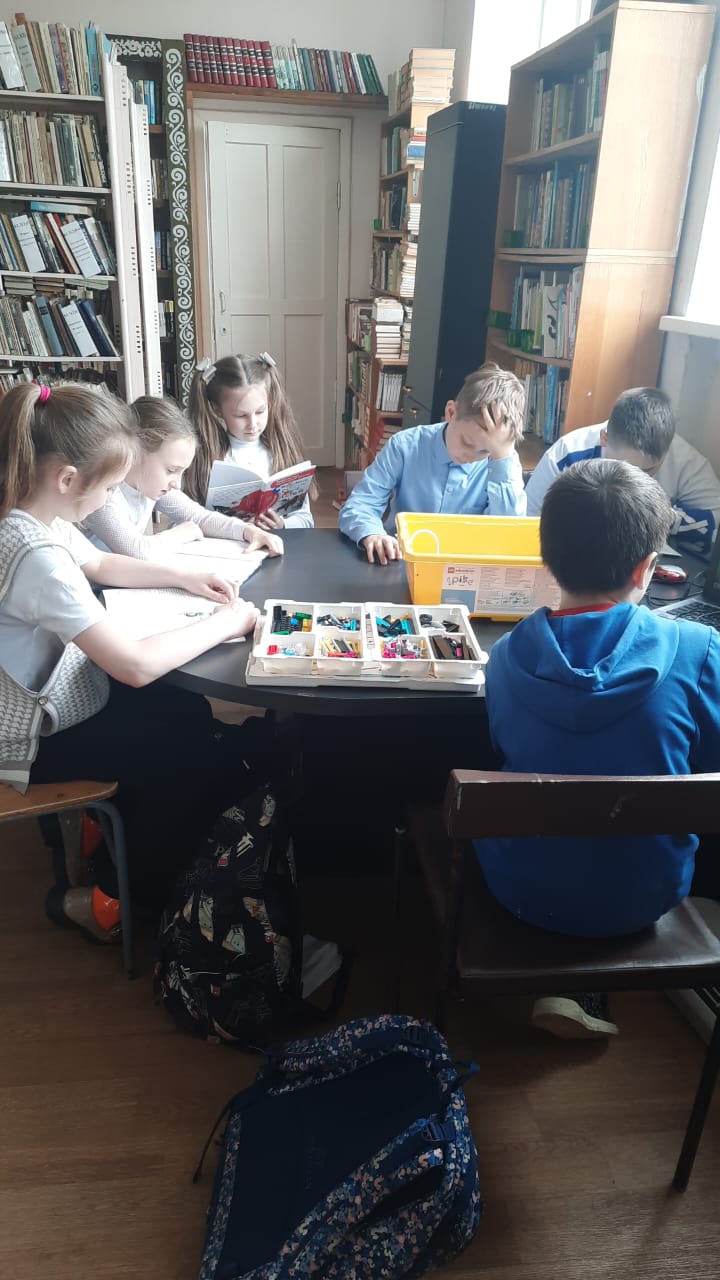 Соревнования в IT - Кубе
Цифровой сервис – это совокупность услуг, обеспечивающая пользователям возможность 
удаленной работы с определенными информационными
 ресурсами, 
не наделяющая их 
правом 
собственности 
на данные ресурсы.
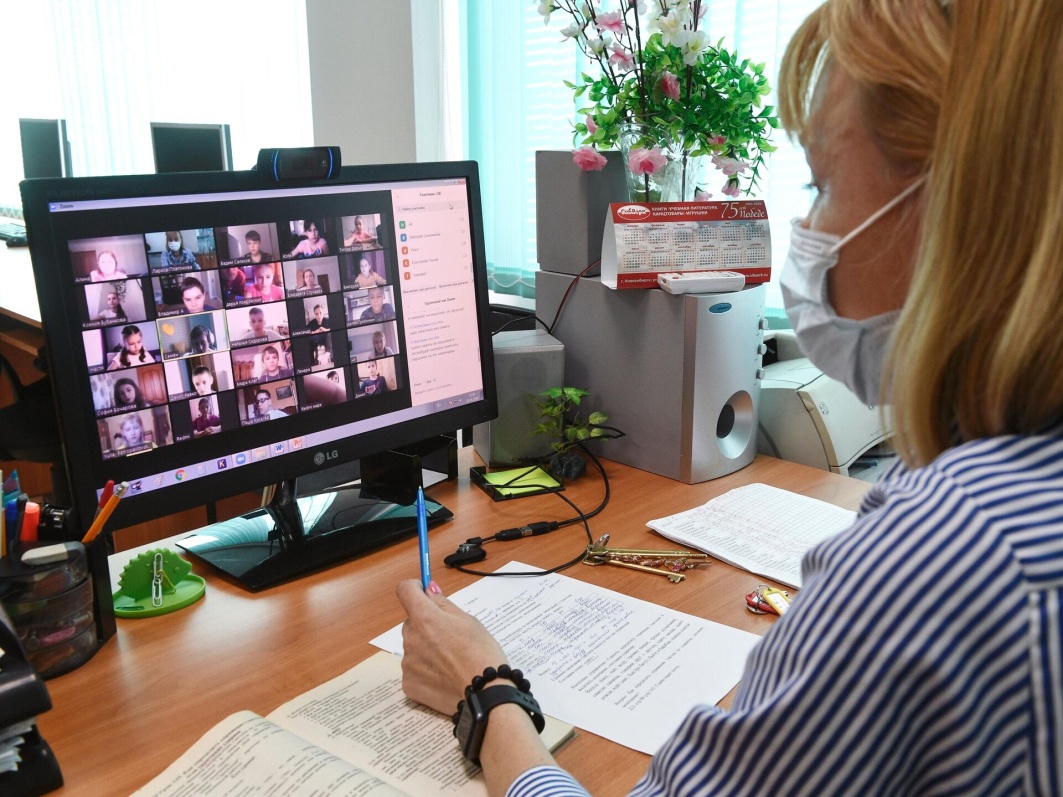 Чем нам помогут цифровые инструменты и сервисы?
подготовка красочных и наглядных учебно-методических материалов,
 создание  викторин, тестов
 запись аудио, видео и анимационных роликов
создание инфографики.
создание  викторин, 
тестов
Можно создать филворд
Аудио контент
Облако слов
«Что же это такое? Облако тегов, Облако слов, мозаика из слов — это форма визуализации данных, представляет собой набор ключевых слов и словосочетаний, написанных разными размерами шрифта и, иногда цвета, созданные специальными интернет – сервисами
Данное облако можно представить в любом виде и на любом этапе урока, связанным с определённой темой, например, птички, сердечка или любых форм которые вам понравятся, созданные посредством программных инструментов и очень простой определённой последовательности.
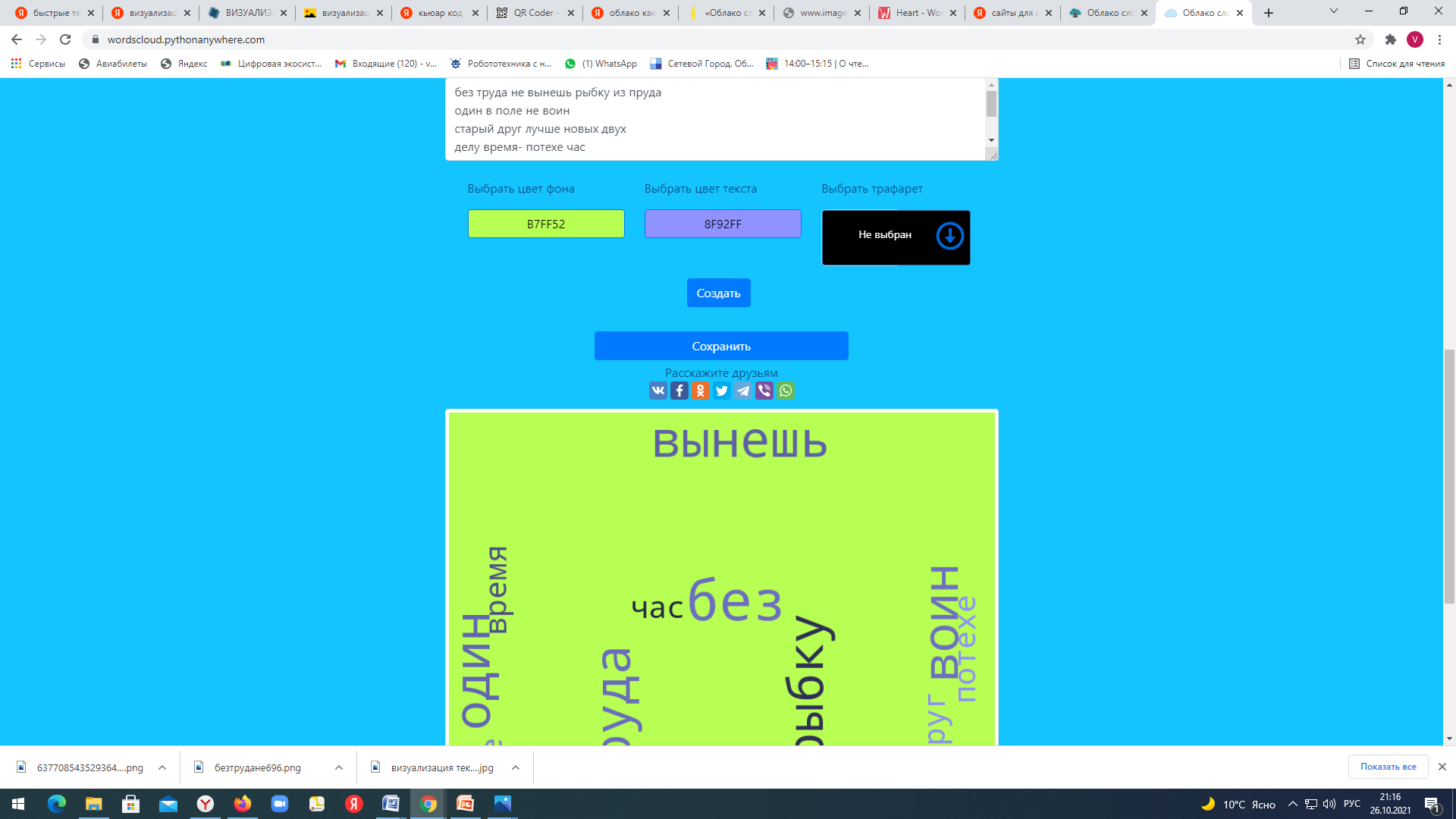 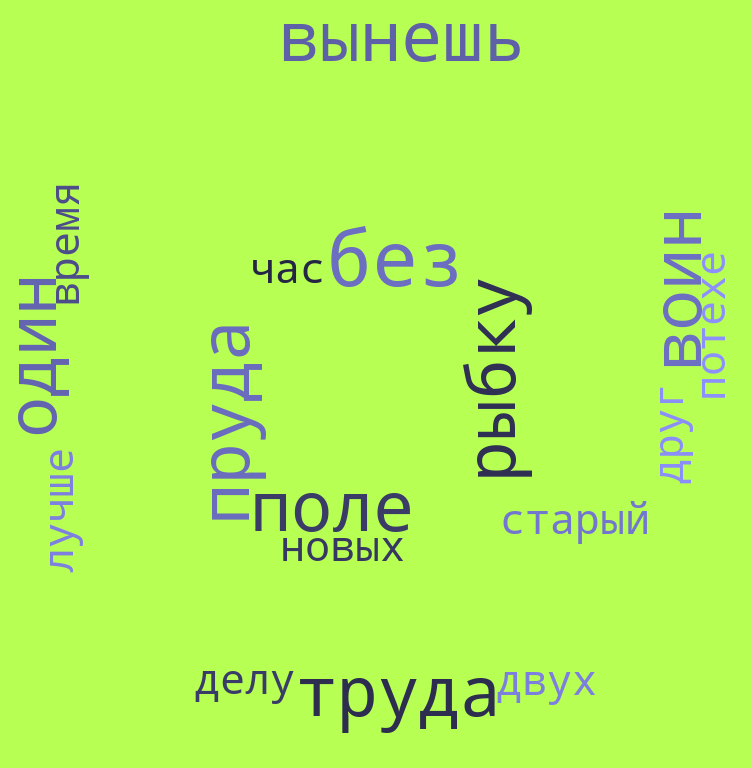 Где можно применять QR-коды?
•вопросы, загадки, анаграммы; 
 •адреса в Интернете;
  •номера задания, страниц, кабинета, полки и т.д.; 
•координаты какого-либо места; 
•числовые выражения; 
•  задания или, напротив, ответы;
•  кодировать то и другое;
•  задача - совместить вопрос с ответом;
•  даты с событиями.
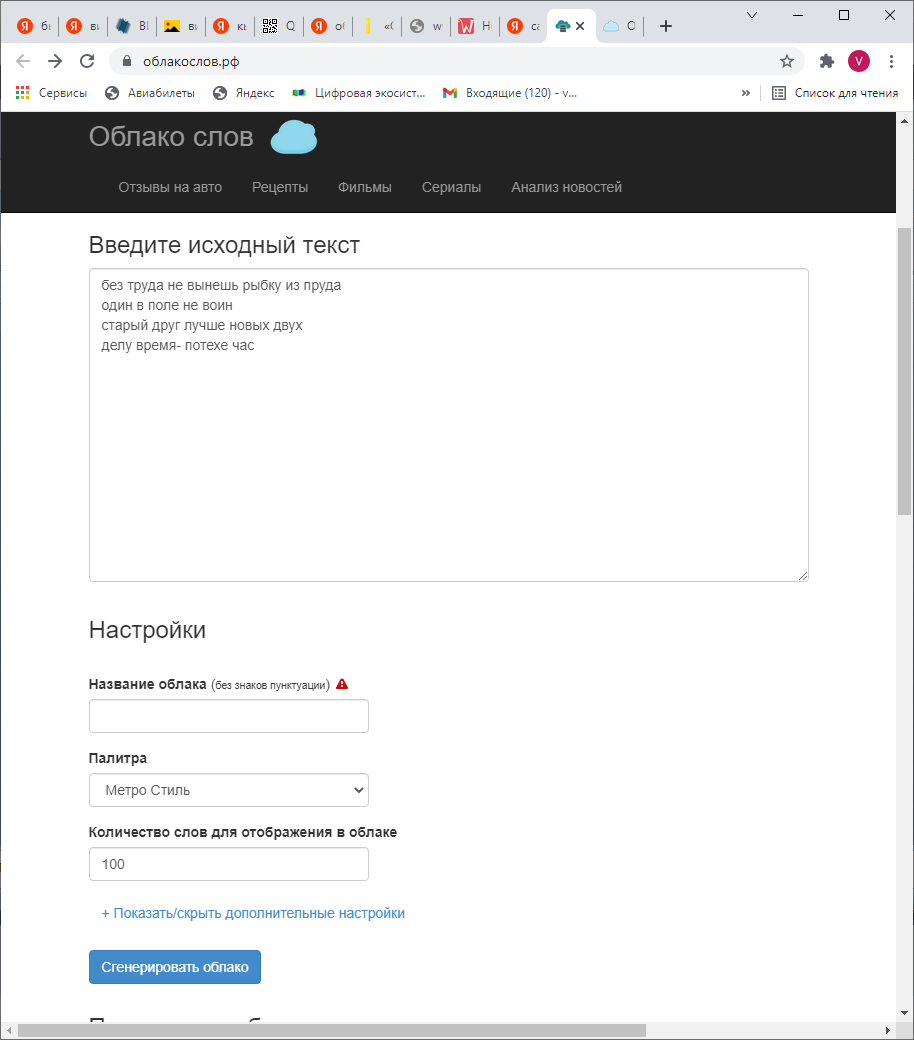 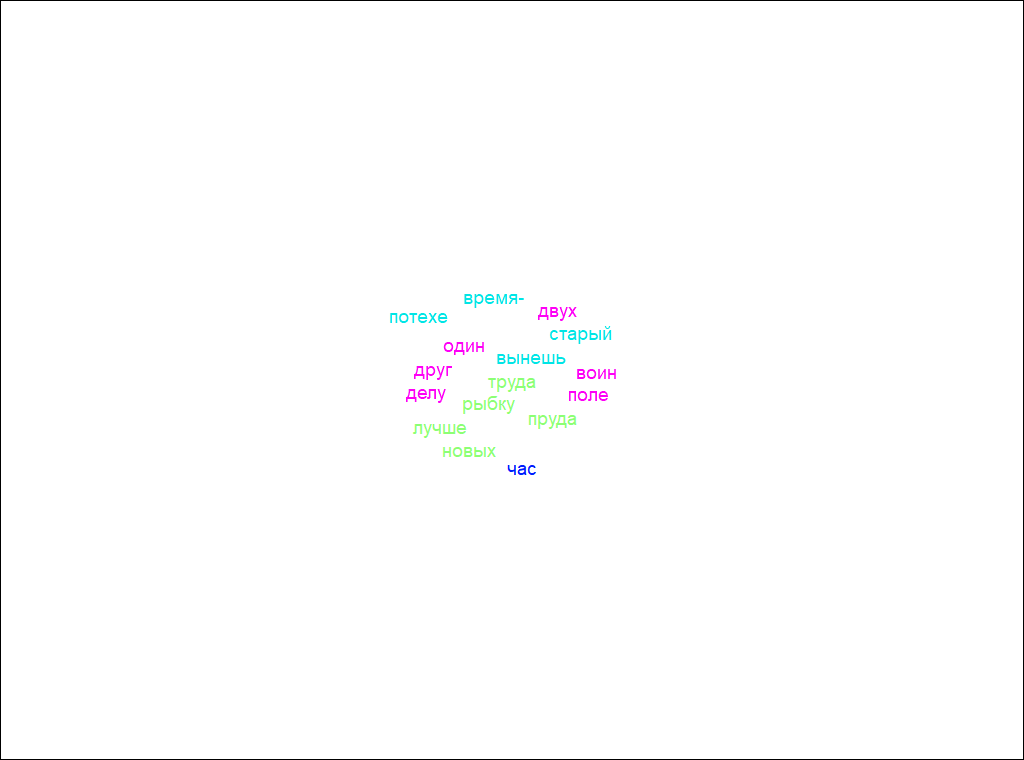 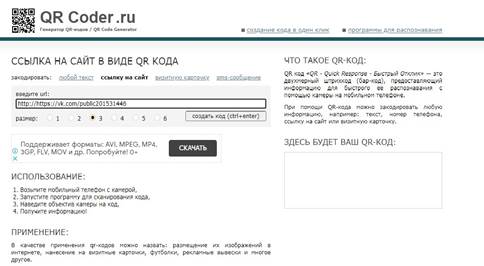 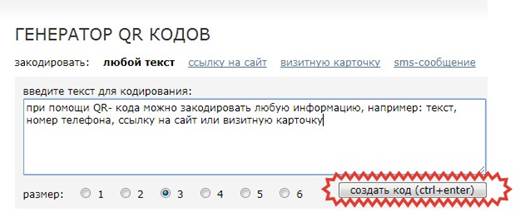 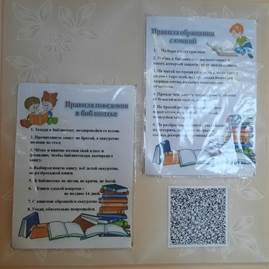 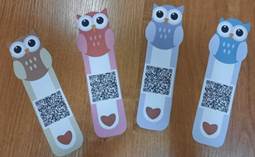 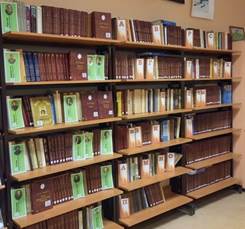 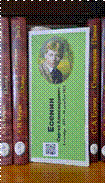 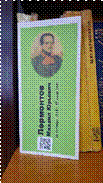 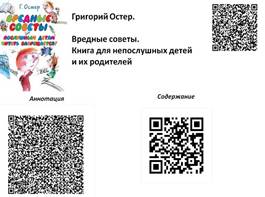 Огромное значение сегодня уделяется развитию действий целеполагания, планирования, оценки, рефлексии.
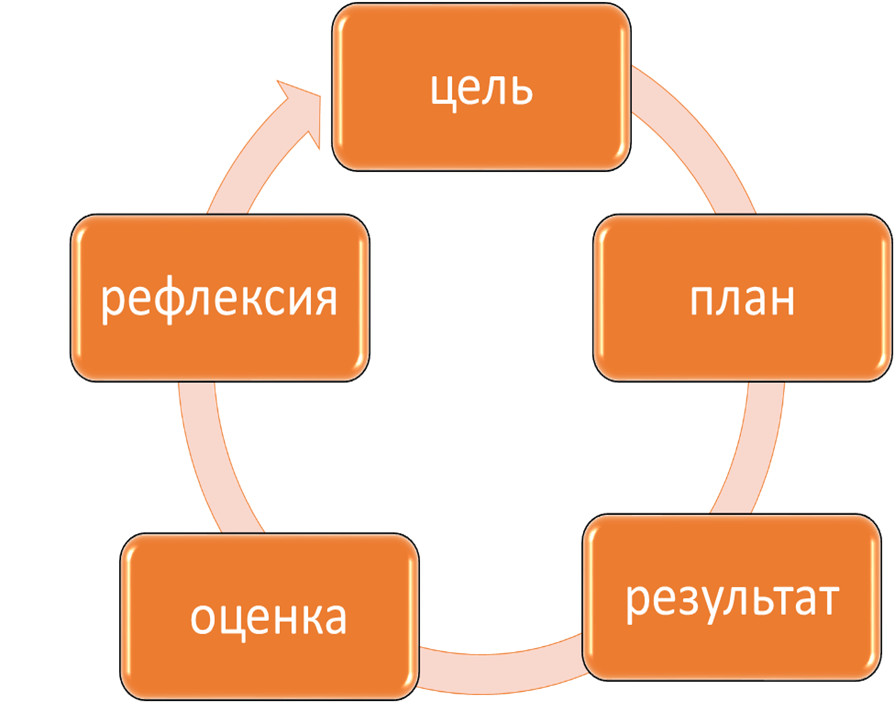 Определения
Ментальная карта (карта мышления, интеллект-карта, карта ума) – продуктивная техника для формирования и развития мыслительных операций.
Интеллект-карта - это удобный инструмент для отображения процесса мышления и структурирования информации в визуальной форме.
Карта ума – отражение на бумаге эффективного способа думать, запоминать, вспоминать, решать творческие задачи, а также возможность представить и наглядно выразить свои внутренние процессы обработки информации.
Идея создания ментальных карт принадлежит британскому психологу Тони Бьюзену. Исследовав научную литературу об эффективном использовании способностей мозга, он обосновал важность рисунка в процессе мышления и разработал интеллект-карту.
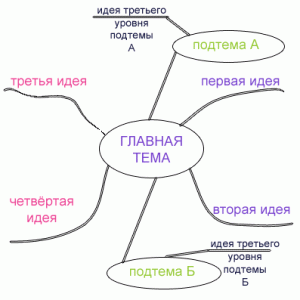 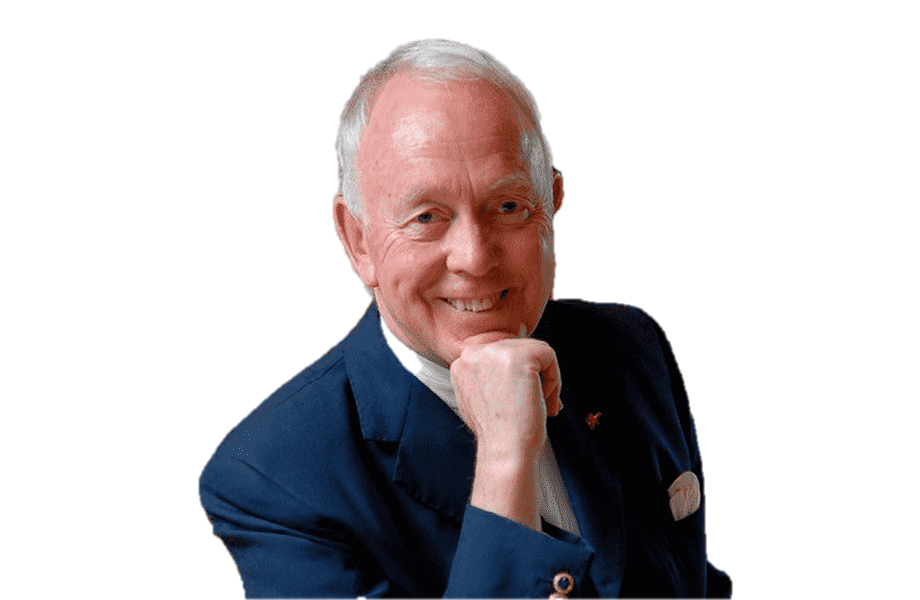 Правила построения интеллект-карты:
Шаг 1: По середине листа, расположенного горизонтально, в центре помещаем ключевое слово или рисунок.
Дуэль – поединок чести (кульминационный момент в произведении)
Шаг 2: Проводим от центра основные ветви, подписывая их ключевыми словами (существительными или глаголами)
А.С. Пушкин
А. Битов
Дуэль – поединок чести (кульминационный момент в произведении)
В. Шукшин
М.Ю. Лермонтов
И.С. Тургенев
Шаг 3: Проводим от основных линий другие с производными понятиями. Варьируя при этом ширину и цвет линий.
Шаг 4: Вносим разнообразие и акценты в интеллект-карту путем варьирования прописных и строчных букв, использования различных цветов, рисунков, символов
Защита чести
мнение общества
любовь
Капитанская дочка
Евгений Онегин
А.С. Пушкин
А. Битов
Дуэль – поединок чести (кульминационный момент в произведении)
Гринёв
Ленский
Швабрин
Онегин
В. Шукшин
М. Лермонтов
И.С. Тургенев
Шаг 5: Вспоминаем, обобщаем, структурируем информацию
Защита чести
мнение общества
любовь
Капитанская дочка
Евгений Онегин
А.С. Пушкин
А. Битов
Дуэль – поединок чести (кульминационный момент в произведении)
Гринёв
Ленский
Швабрин
Онегин
В. Шукшин
М. Лермонтов
Защита чести
И.С. Тургенев
любовь + мнение общества
Герой нашего времени
Печорин
Грушницкий
Шаг 6: Творческий подход даст возможность наглядно выразить свои внутренние процессы обработки информации
Дуэль как сатира и абсурд
Защита чести
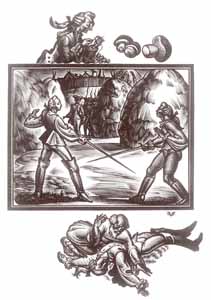 насмешка друга
обида
мнение общества
любовь
Пушкинский дом
Капитанская дочка
Евгений Онегин
А.С. Пушкин
А. Битов
Дуэль – поединок чести (кульминационный момент в произведении)
Митишатьев
Одоевцев
Гринёв
Ленский
Швабрин
Онегин
А. И. Куприн
М. Лермонтов
Защита чести
И.С. Тургенев
Противостояние честности и коварства
любовь + мнение общества
Защита чести
цинизм
сострадание
Герой нашего времени
конфликт поколений
Поединок
«Отцы и дети»
Николаев
Ромашов
Грушницкий
Печорин
Базаров
Кирсанов
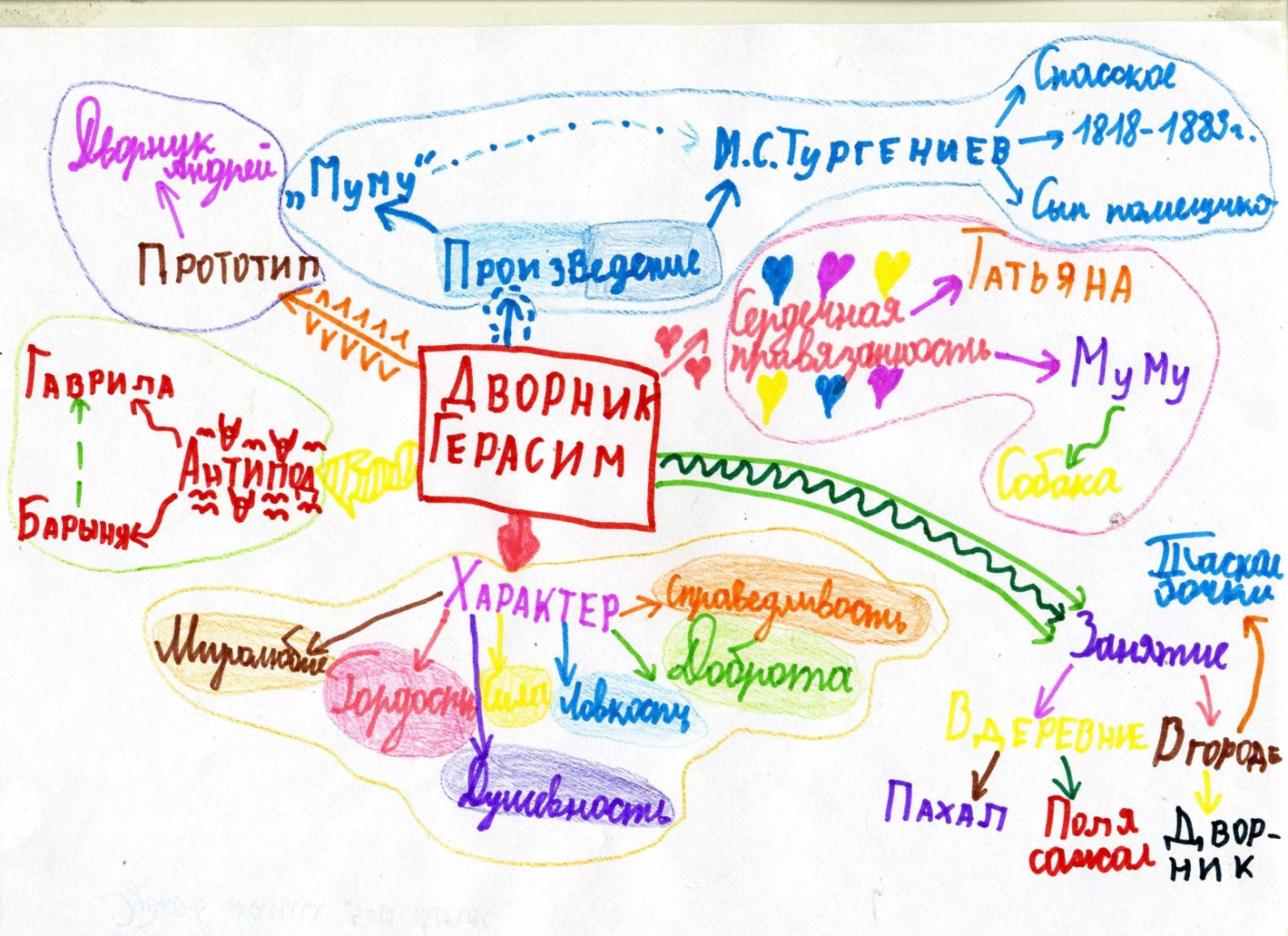 Преимущества построения интеллект-карт
Экономия 50% времени на конспект;
Концентрация информации на важных моментах;
Визуально четкие ассоциации;
Улучшение запоминания;
Стимуляция креативности.
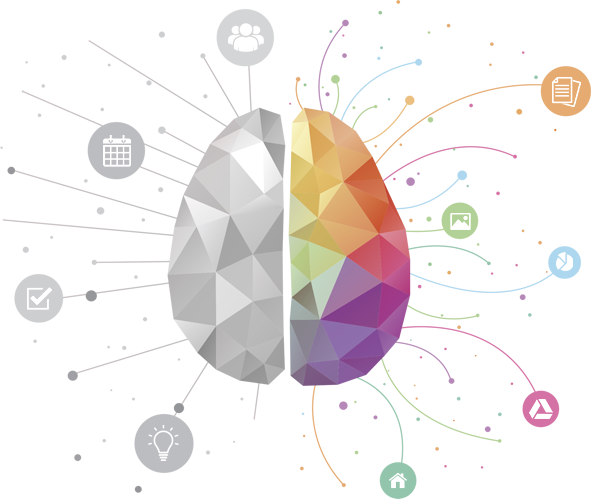 Веб-сервисы для разработки ментальных карт
Возможности MS Office (Microsoft Office, PowerPoint);
Mindmeister.com -один из самых популярных онлайн-сервисов по созданию и управлению такими вещами Mindmeister.com
Cacoo.com - удобный онлайн инструмент рисования, который позволяет создавать различные диаграммы, такие как карты сайта, каркасные схемы, UML и сетевые графики.
Ayoa (https://www.ayoa.com/) - онлайн-сервис для создания интеллект-карт на основе текстов и изображений. В бесплатном тарифе можно создать пять ментальных карт трёх типов. Инструкция по работе в сервисе: https://murmansk-nordika.blogspot.com/2020/06/ayoa.html
Спасибо 
за внимание !